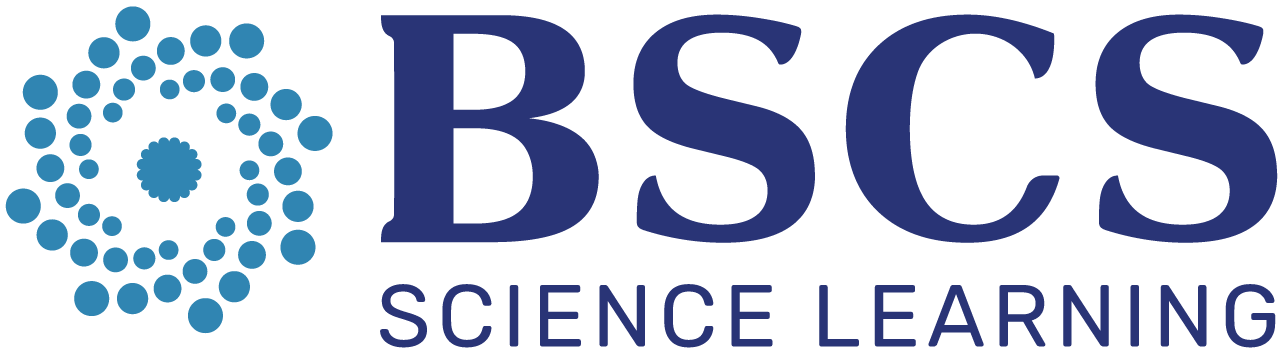 A Study of Traits
Lesson 4
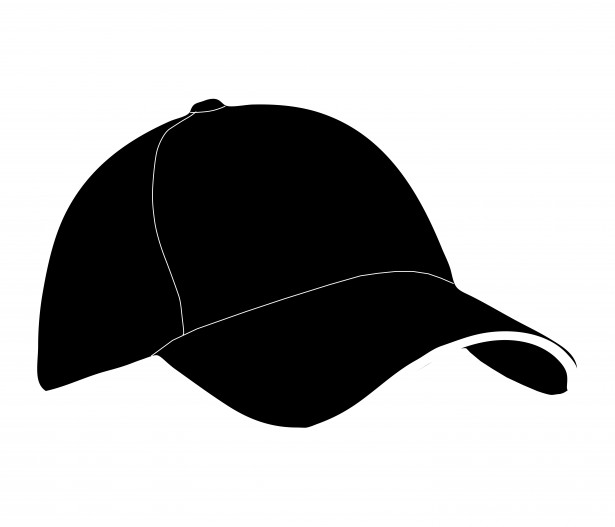 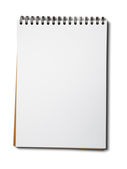 Focus Question #4
SE L4-1
How does a cell assemble amino acids in the correct sequence to make a protein that can do its job in a cell?
SE lists Focus Question from L3
[Speaker Notes: BSCS focus: Models and Analogy Map

Link to the previous lesson
Tell participants that they have had a chance to learn about proteins. They saw that amino acids make up proteins and that the structure and function of proteins depends on the specific sequence that the amino acids are in. They also had a chance to learn more about what the difference is in proteins in black and spotted jaguars. In this lesson, they will think more about how cells know which amino acids to put together and in what sequence. 
Ask a participant to read the focus question. Have participants write their ideas on sticky notes, 1 sentence per note. They should focus their ideas on the underlined words and phrases to give as complete a story as they can. 

Have the participants do this individually, then work with the rest of their team to classify and cluster their ideas. They should use another sticky note to label the heading for each category. Allow teams to visit at least one other team to get ideas. Elicit and probe ideas about what was similar and what was different between the work of different teams.]
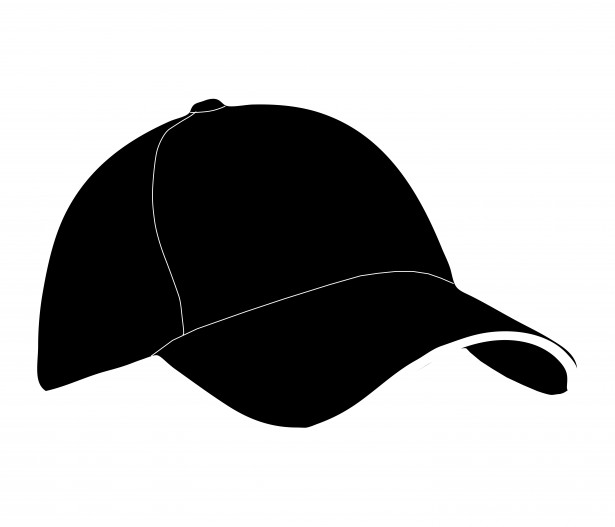 Sticky Note Ideas
What science ideas from Lessons 1 and 2 will help you answer the unit central question?
Write each idea in a complete sentence on separate sticky notes

What science ideas from Lesson 3 will help you answer the unit central question?
Read the information on SE L3-8
Follow the prompts on SE L3-9 to show the mechanism that causes difference in jaguar fur color
Write each idea in a complete sentence on separate sticky notes
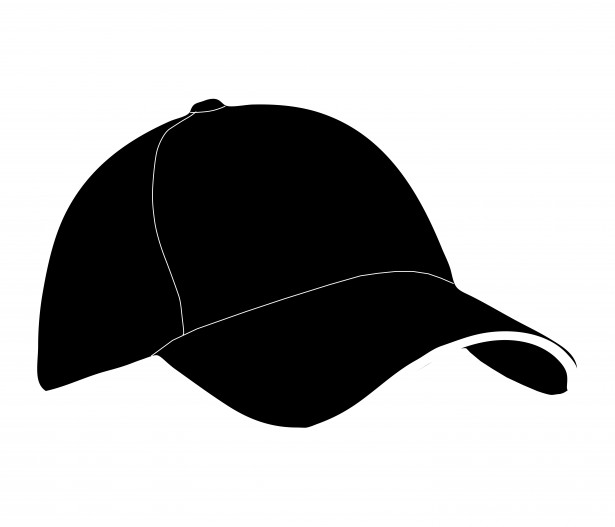 Sticky Note Ideas
The order of amino acids in a protein determines 
its shape and function.
Amino acids can be put together in different orders, like the puzzle pieces.
Enzymes must have a certain shape in order to function.
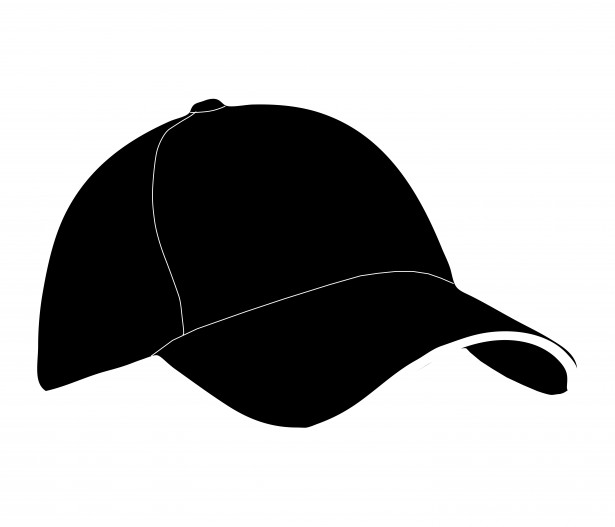 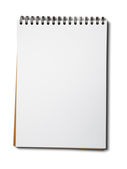 Proteins Do the Work of the Body
SE L4-2
Read and annotate the text to show
	science ideas already on a sticky note
	science ideas that could be added to a chart


Share your annotations with your team
Add new sticky notes to the charts
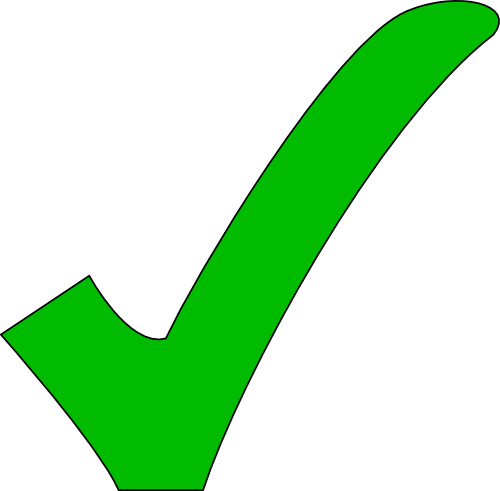 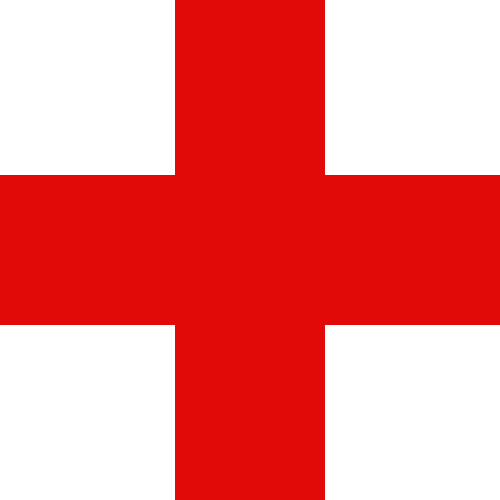 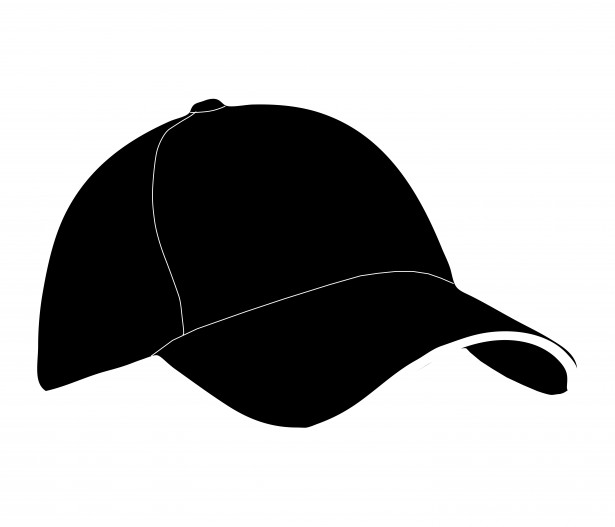 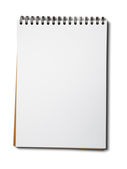 Modeling DNA
SE L4-3
Imagine that you are on a team of research scientists trying to describe the likely structure of the DNA molecule. You have decided to tackle the problem by constructing a physical model. 

As new information becomes available, you will change your models to reflect the new information, much like Watson and Crick did.
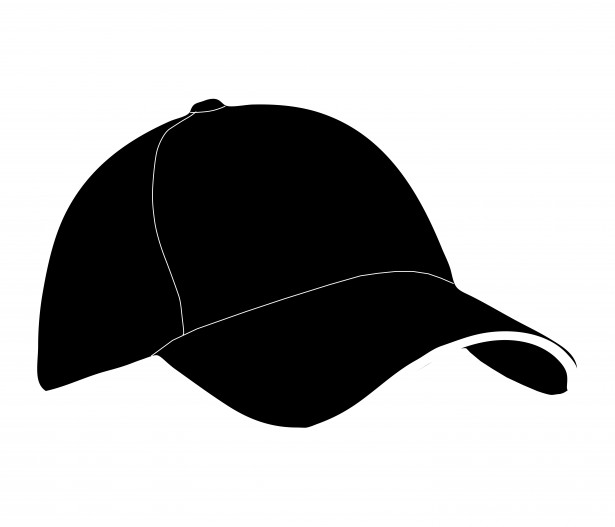 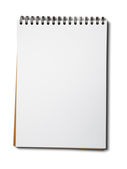 DNA Model 1
SE L4-3
Like proteins, DNA is a polymer. A polymer is a long, chainlike molecule composed of smaller parts or subunit molecules. Subunit molecules are like the links in a chain. They are attached to each other by chemical bonds.
There are four different types of DNA subunit molecules.
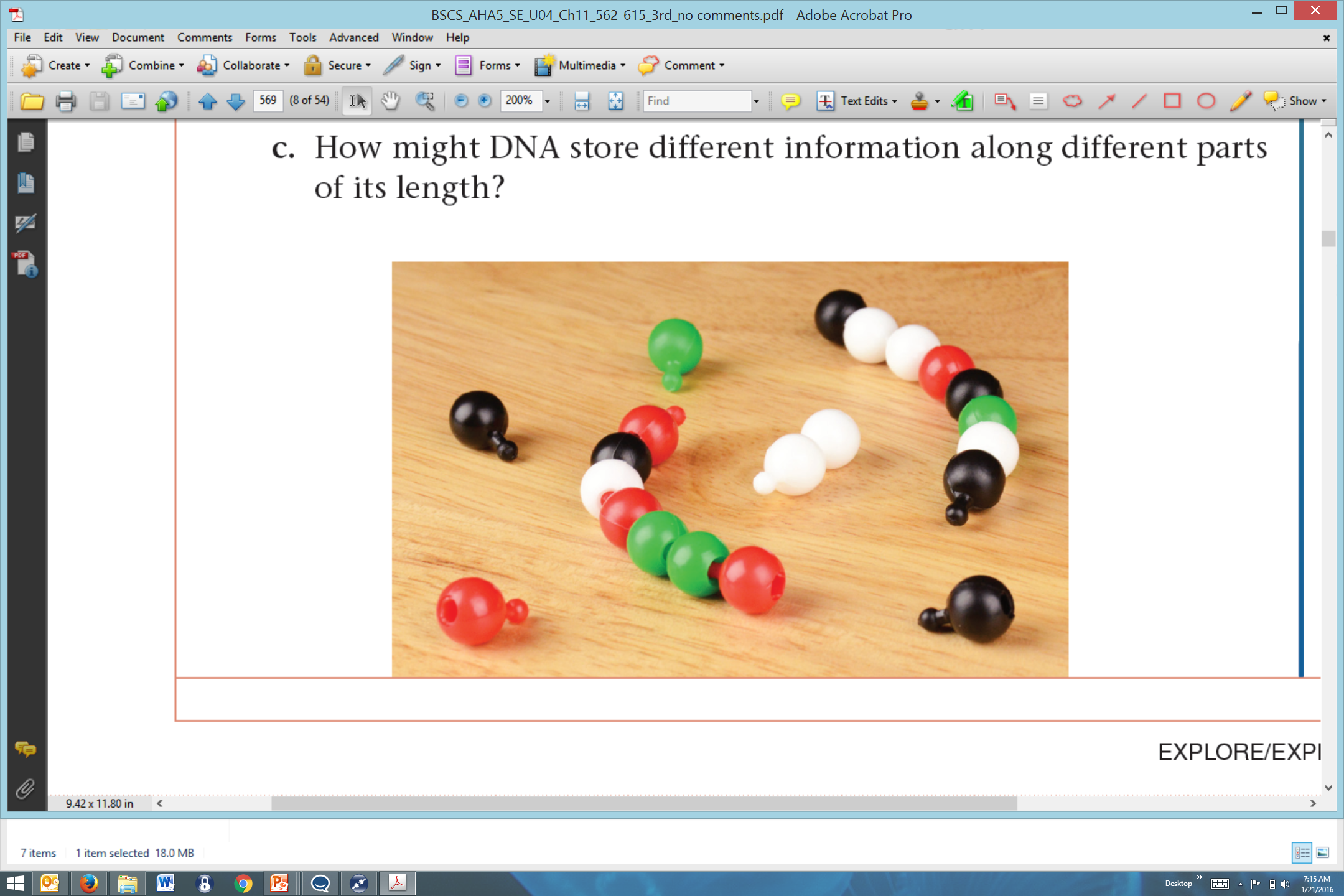 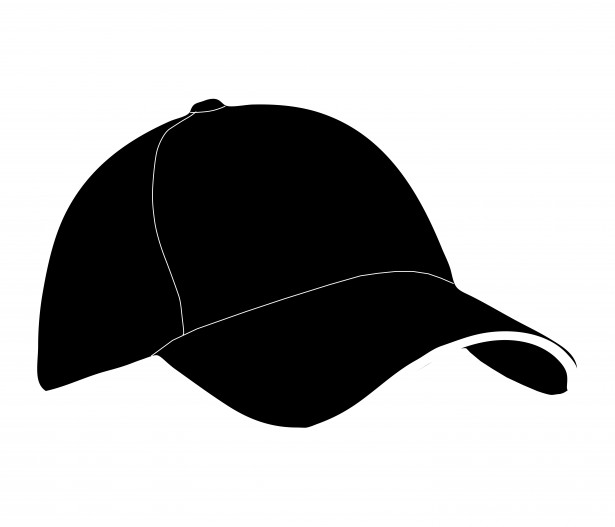 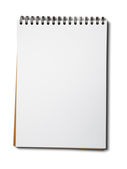 DNA Model 2
SE L4-3
DNA consists of two long chains of subunits twisted around each other to form a double helix.
A helix is a spiral. Think of the shape of a pipe cleaner wrapped around a pencil.


The two helical chains are weakly bonded together. Subunits on one chain or strand bond to subunits on the other strand.
The diameter of the DNA molecule is the same along its length. It does not get wider or thinner from one end of the molecule to the other
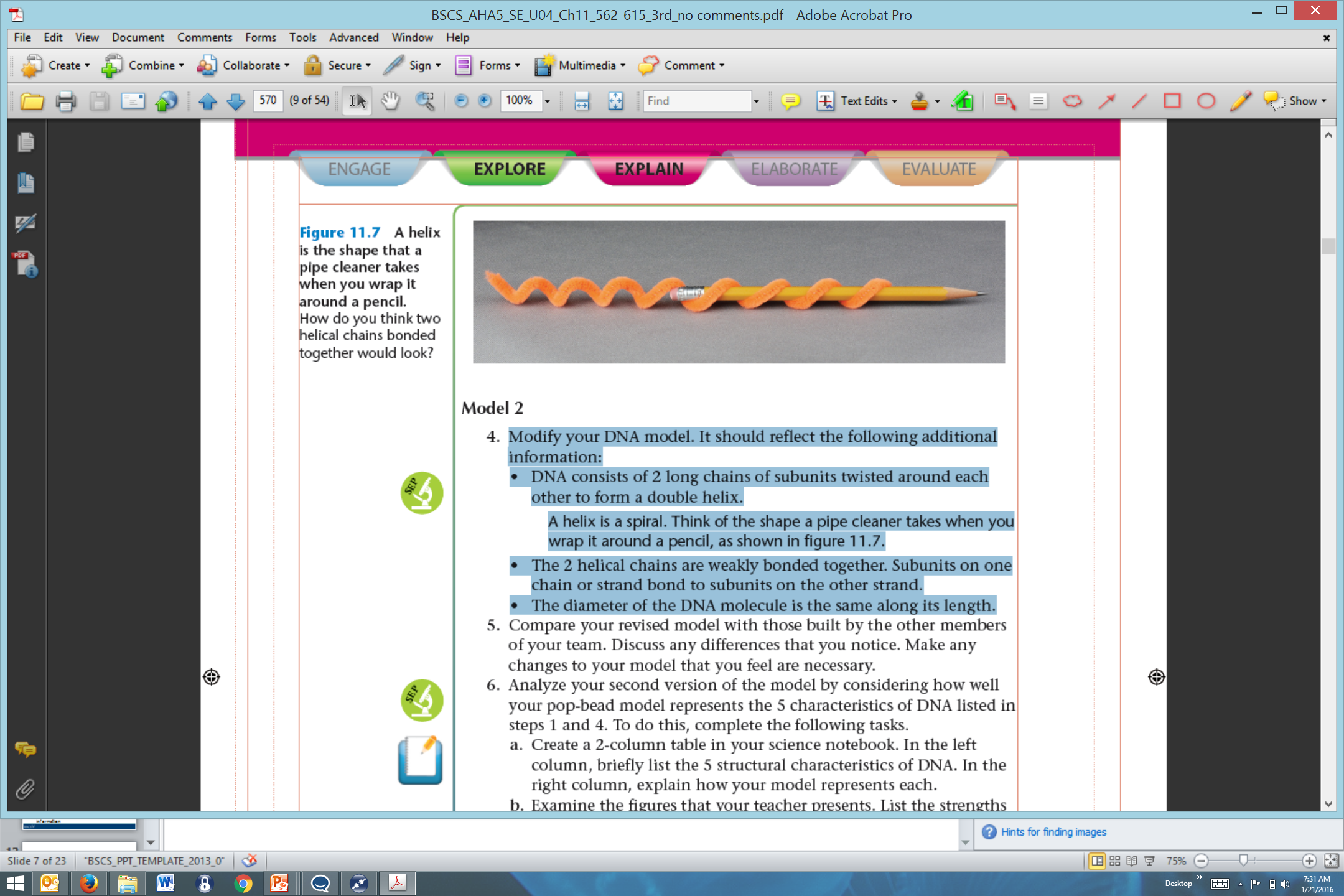 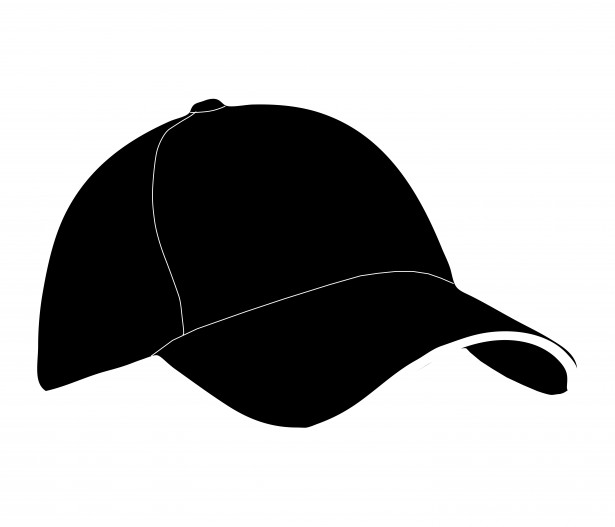 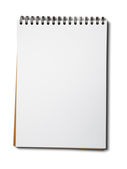 DNA Model 3
SE L4-3
The order of subunits in one strand of DNA determines the order of subunits on the other strand.

Subunits are not paired with those of the same type on the other strand. 
For example, a red pop bead on one strand would not be paired with a red pop bead on the other strand.
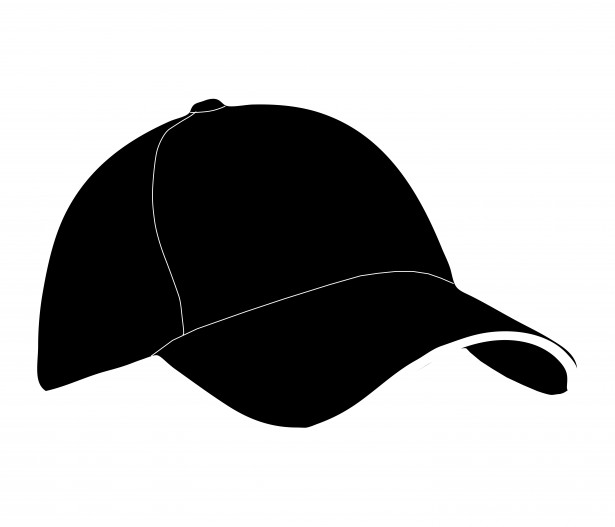 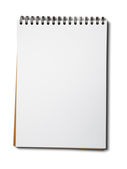 DNA Structure suggests it is a Code
SE L4-2
Read and annotate the text to show
	science ideas already on a sticky note
	science ideas that could be added to a chart


Share your annotations with your team
Add new sticky notes to the charts
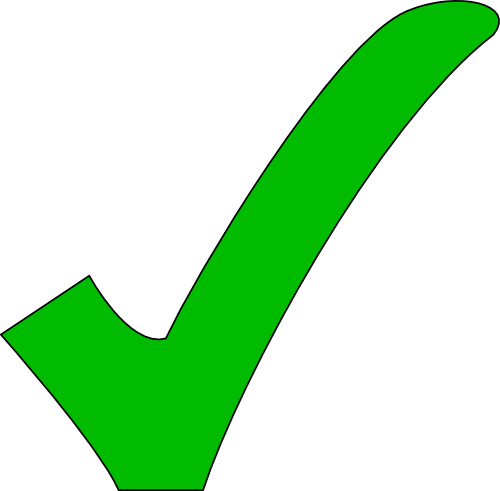 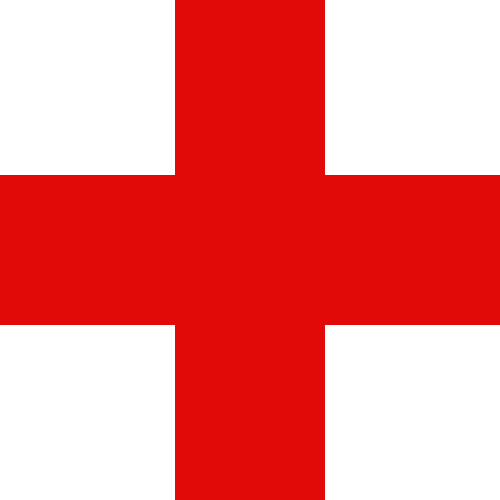 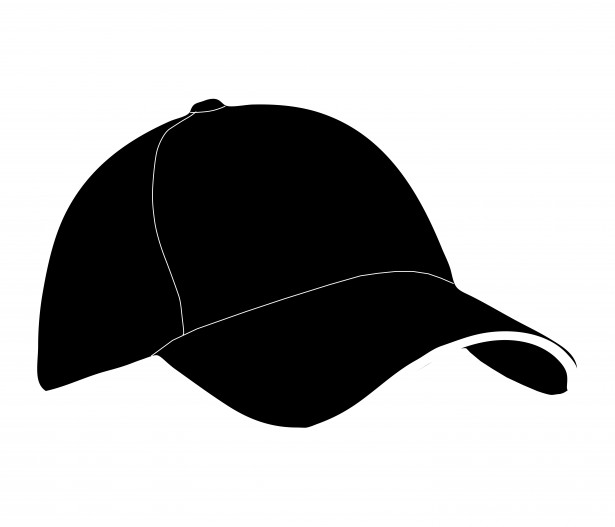 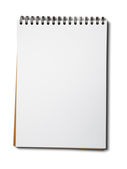 Analogy Map
SE L4-5
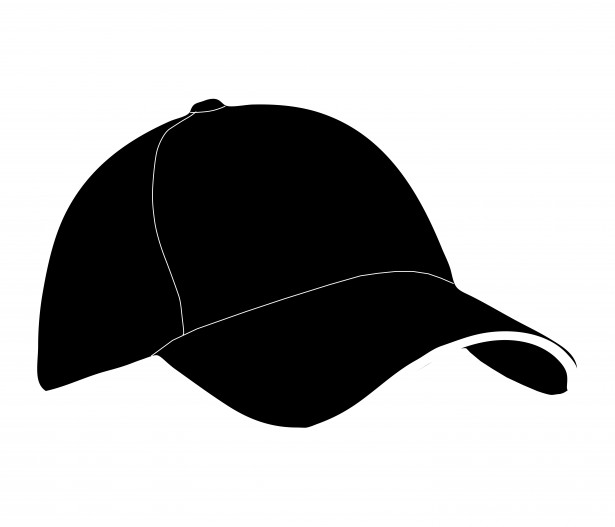 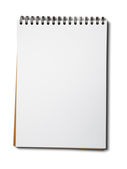 Focus Question #4
SE L4-1
How does a cell assemble amino acids in the correct sequence to make a protein that can do its job in a cell?
[Speaker Notes: BSCS focus: Models and Analogy Map

Link to the previous lesson
Tell participants that they have had a chance to learn about proteins. They saw that amino acids make up proteins and that the structure and function of proteins depends on the specific sequence that the amino acids are in. They also had a chance to learn more about what the difference is in proteins in black and spotted jaguars. In this lesson, they will think more about how cells know which amino acids to put together and in what sequence. 
Ask a participant to read the focus question. Have participants write their ideas on sticky notes, 1 sentence per note. They should focus their ideas on the underlined words and phrases to give as complete a story as they can. 

Have the participants do this individually, then work with the rest of their team to classify and cluster their ideas. They should use another sticky note to label the heading for each category. Allow teams to visit at least one other team to get ideas. Elicit and probe ideas about what was similar and what was different between the work of different teams.]